Уровень долговой нагрузки 
на бюджет Титовского сельского поселения 
Миллеровского района
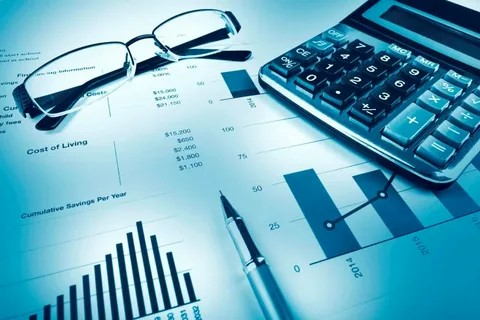 2022 год
2023 год
2024 год
0,0 рублей
0,0 рублей
0,0 рублей